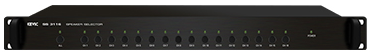 KSS116
SPEAKER SELECTOR
사용자가 간접적으로 방송구역 on/off 가능
메인 장비를 통하여 RELAY GROUP을 제어
표시 램프가 있어 확인 용이, 채널 확장 용이
제어 회선  		 	: 16CH
통신방식 / 속도 	 	: RS-232 / 9,600bps
사용 전원	 	 	: DC 24V / 100mA
외형 규격(W x H x D)	 	: 482 x 44 x 350mm
무게	 	 	: 3.1kg